C.A.R.E.S. Funding Allocation Plans in Three Metro Area Cities
Westminster
Arvada 
Aurora
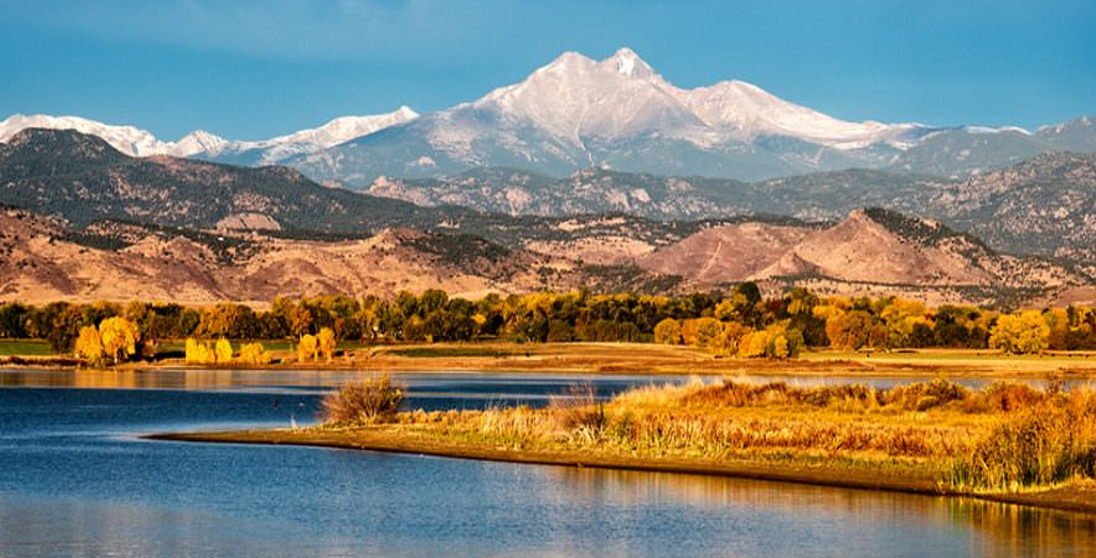 CARES/CRF Funds – Appropriation  $9 million
Ordinance authorizes the following guidelines and estimates of expenses for each area:
Economic Recovery: Aid in the recovery of our local economy by providing businesses with grants and other support. ($4,000,000)
Social Recovery: Aid in recovery of the quality of life in Westminster by providing programs that rebuild community connections and promote wellness. ($728,448)
People and Programs Serving People:  Provide and help partners supply housing and food security to vulnerable and impacted populations. ($750,000)
Local Government Recovery: Help City employees and visitors respond to changing work environments in an innovative way that ensures the health and safety of all. ($3,500,000)
2
Potential Uses for Funds by Focus Area  $9 million
Economic Recovery ($4,000,000): 
Reimbursement of WestyRISE Small Business Grant Program ($1.5M)
Additional business assistance such as facility modification
PPE for businesses to give to customers
Social Recovery ($728,448):
Mobile library and computer kiosks
Self-serve recreation
People and Programs Serving People ($750,000):  
Housing assistance and food security
PPE for public
Local Government Recovery ($3,500,000):
Hazard pay and salaries for public safety employees
Facility modifications and PPE for employees
Telecommuting solutions
3
Where we are today  $9.45M
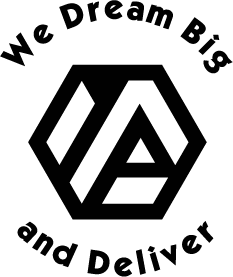